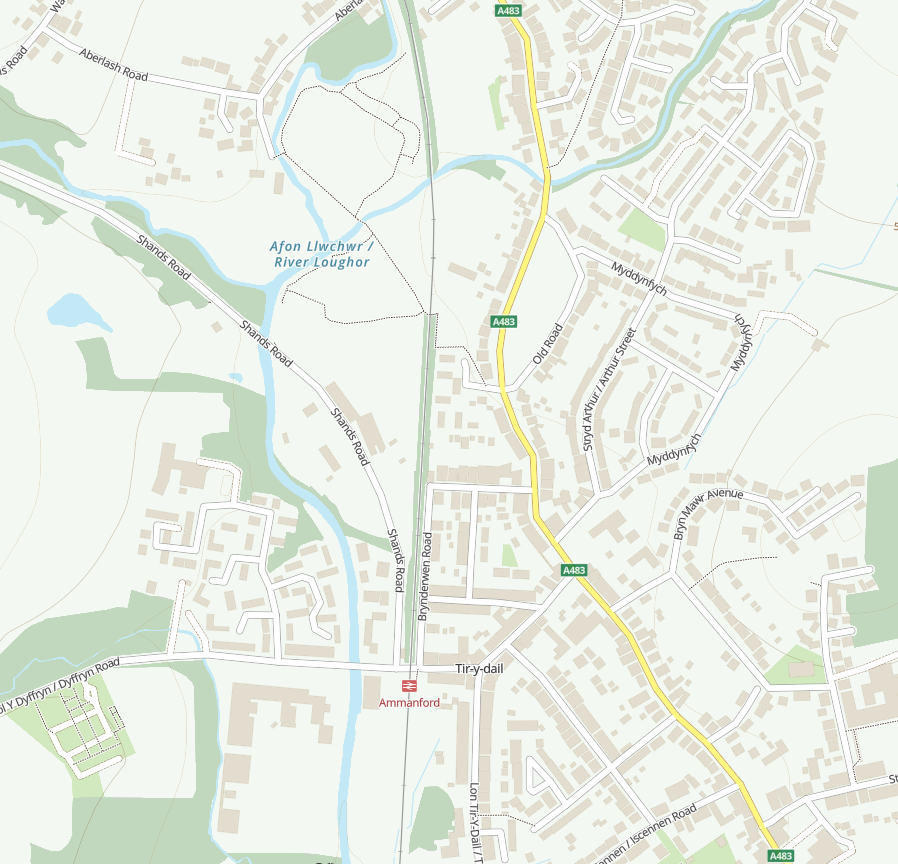 Map of Ammanford
N
River Loughor
Coleg Sir Gar – Ammanford Campus
Works area
Site Compound
Map taken from OS Maps website and key locations identified
Map of Working Area
N
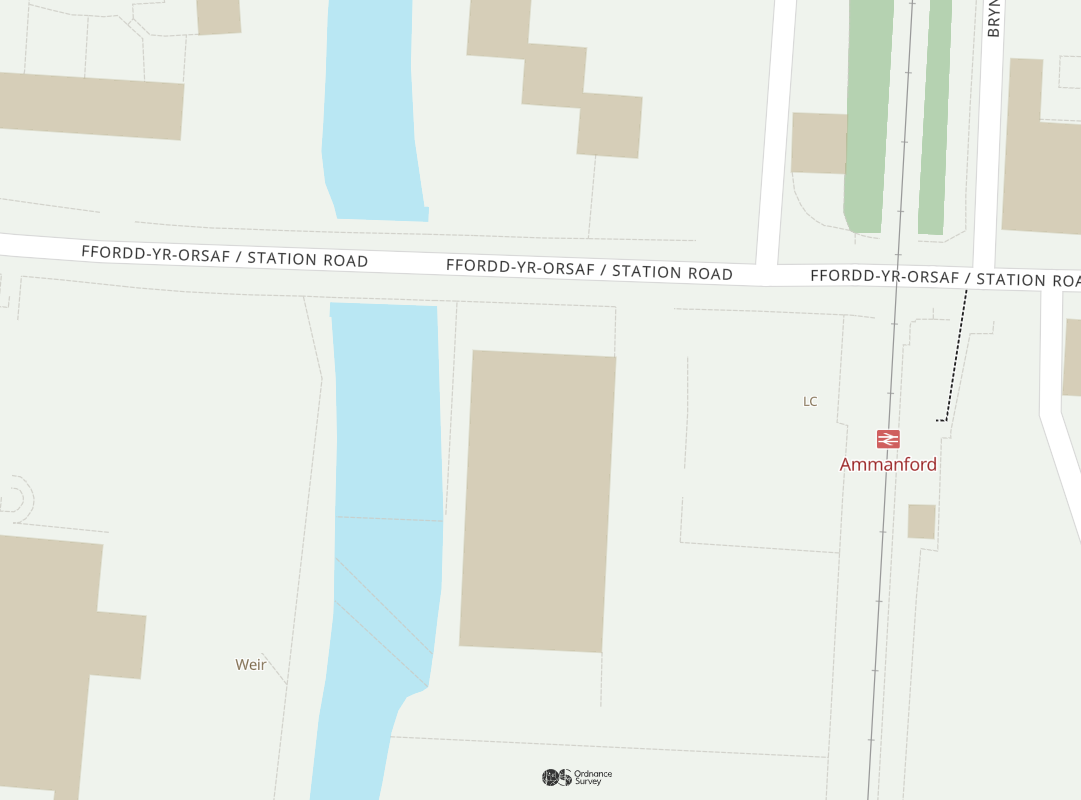 Working area
Site Compound
Silt mitigation measures
River Loughour